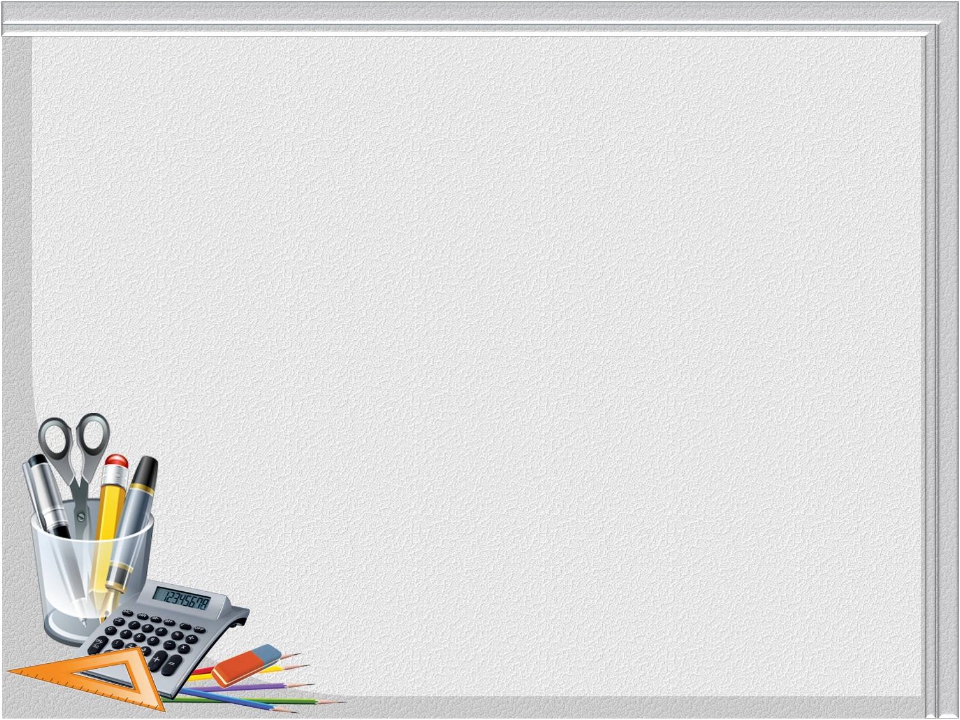 Научный форум молодых исследователей «Шаг в Будущее»Загадочный «квадрат Пифагора»
Автор:
Бухтоярова Кристина Сергеевна
МАОУ «Ярковская СОШ»
С. Ярково
Научный руководитель: 
Ганихина  Антонина  Владимировна
Учитель математики 
МАОУ «Ярковская СОШ»
С. Ярково
Российская Федерация с. Ярково
2017 год
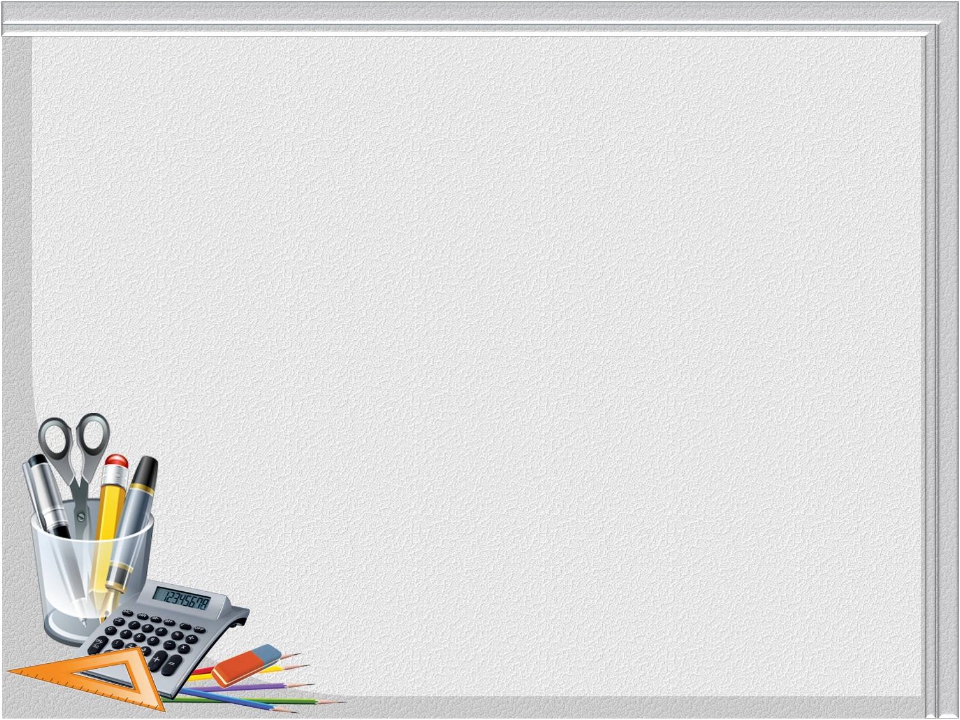 «Все, что познается, имеет число, ибо невозможно ни понять ничего, ни познать без него»                              Пифагор.
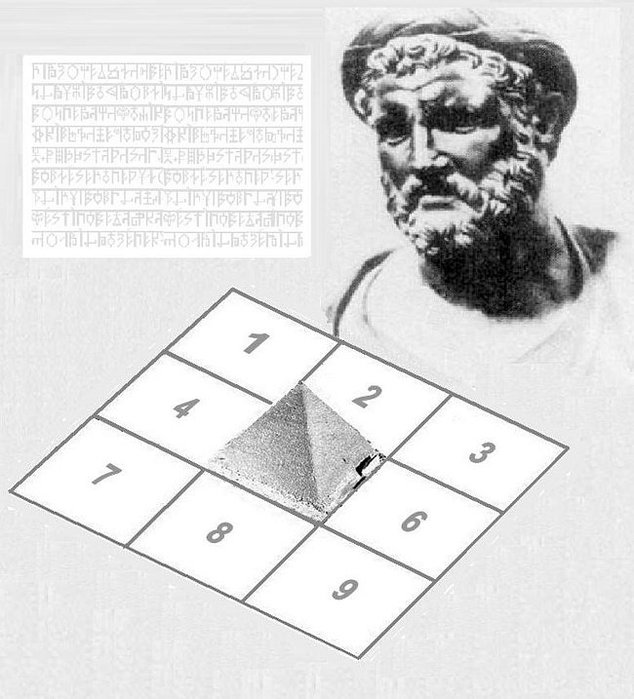 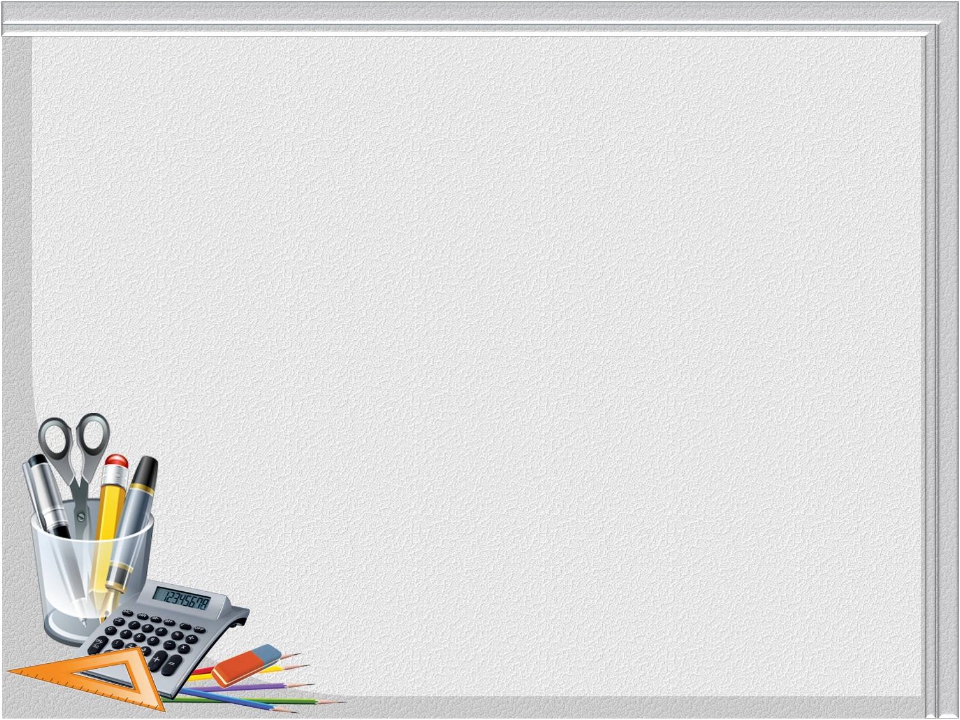 Содержание
Содержание
Введение
Глава I. История создания психоматриц.
ГлаваII. «Влияние психоматриц на характер
человека».
2.1 Как выглядит квадрат Пифагора?
2.2 Значение строк и столбцов.
2.3 Смысловое содержание «клеток судьбы».
Глава III. Вычисление квадрата Пифагора
3.1 Мой квадрат Пифагора.
3.2  Вычисление и составление психоматриц
учащихся 7 «а» класса.
3.3 Расчет «квадрата Пифагора» известных
людей.
Глава IV. Другие магические квадраты.
Заключение. 
Список литературы.
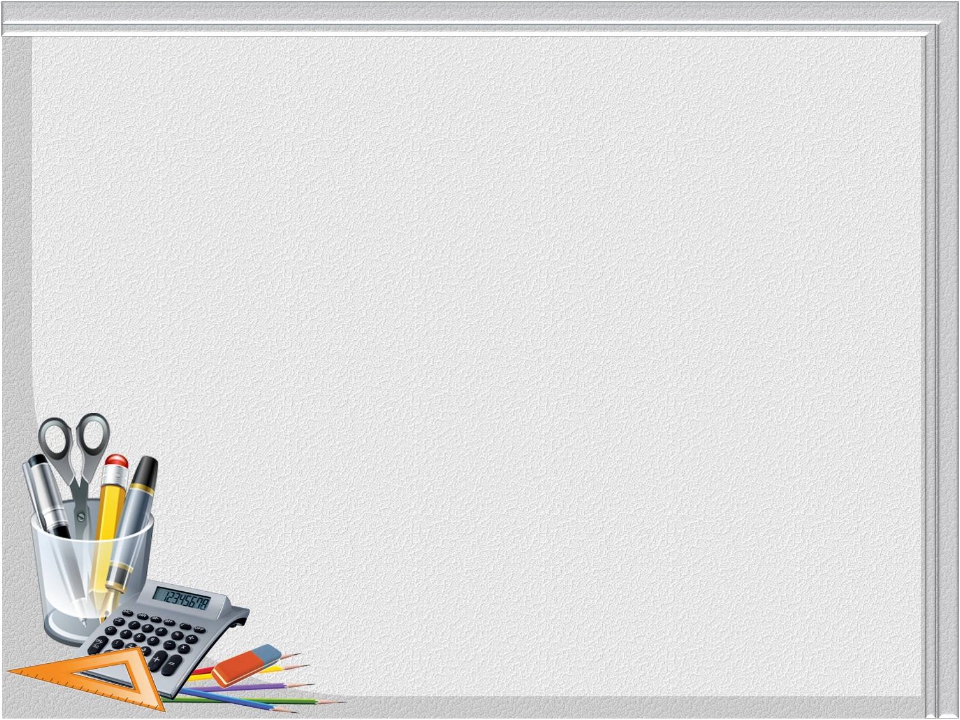 Сегодня обычным людям известно множество различных способов, как можно лучше узнать себя и предвидеть свое будущее. В этом нет ничего плохого. Именно поэтому в данной работе хочется рассказать о таком интересном способе узнать себя, как «квадрат Пифагора».
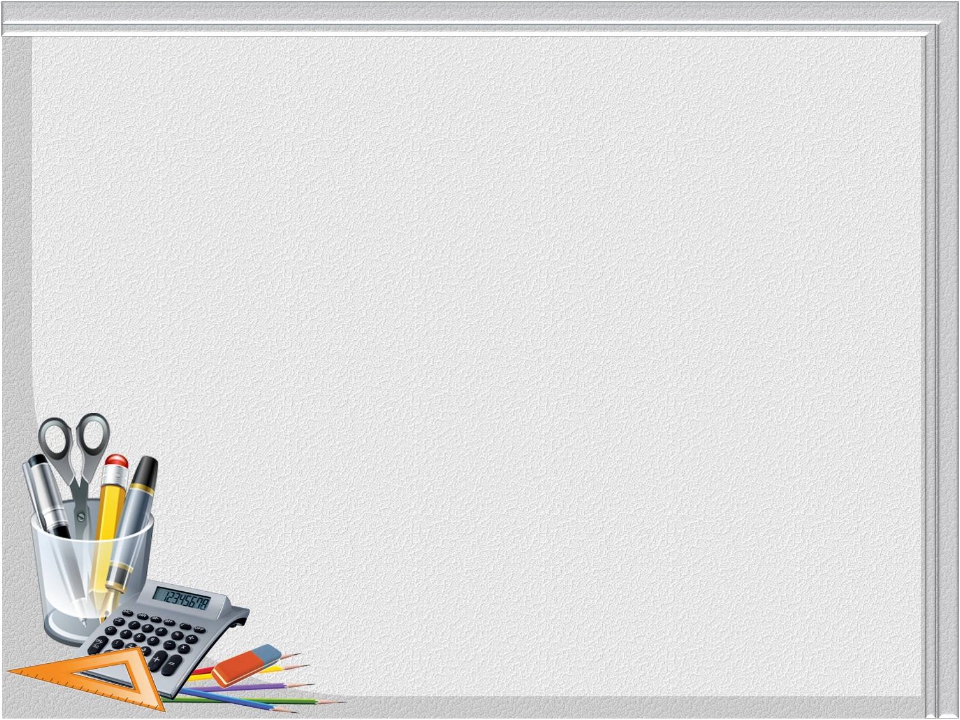 Новизна проекта
В МАОУ «ЯСОШ» впервые применилось создание психоматриц для учащихся 7 классов на основе пифагорейской числовой системы.
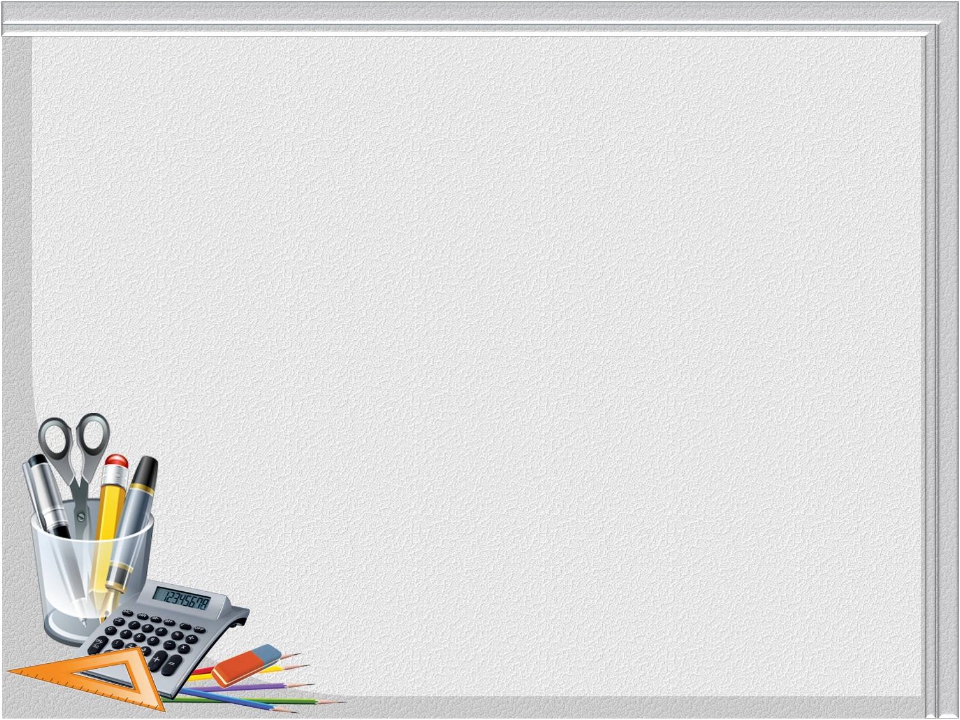 Цель проекта
Исследовать связь 
даты рождения
человека с 
особенностями его
             характера.
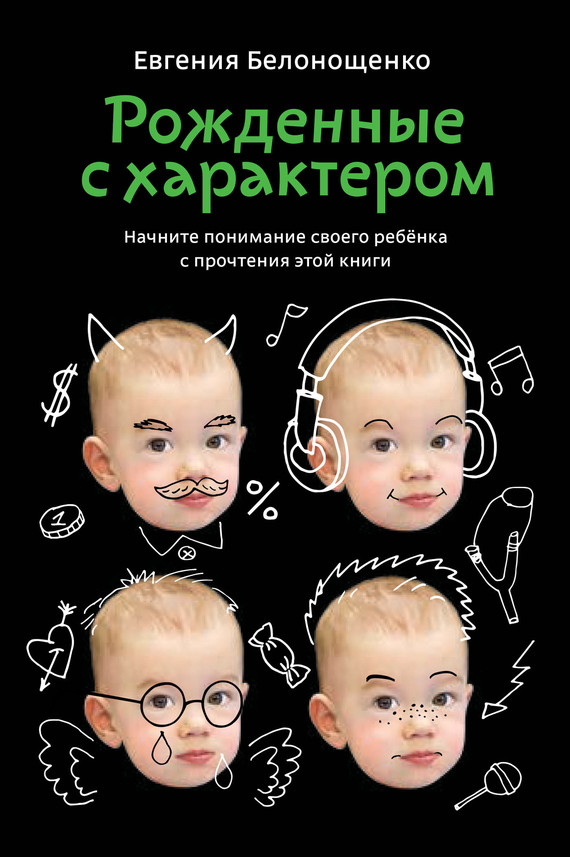 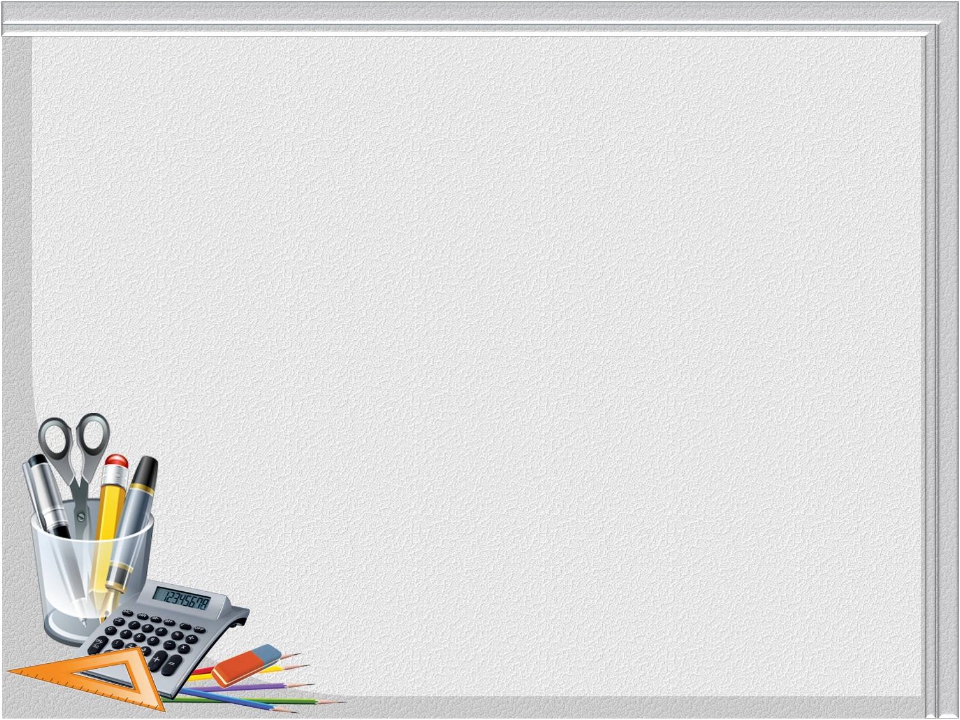 Задачи
Изучение литературы;
Вычисление и составление психоматрицы каждого учащегося;
Сопоставить данные изучения с собственными наблюдениями и выводами.
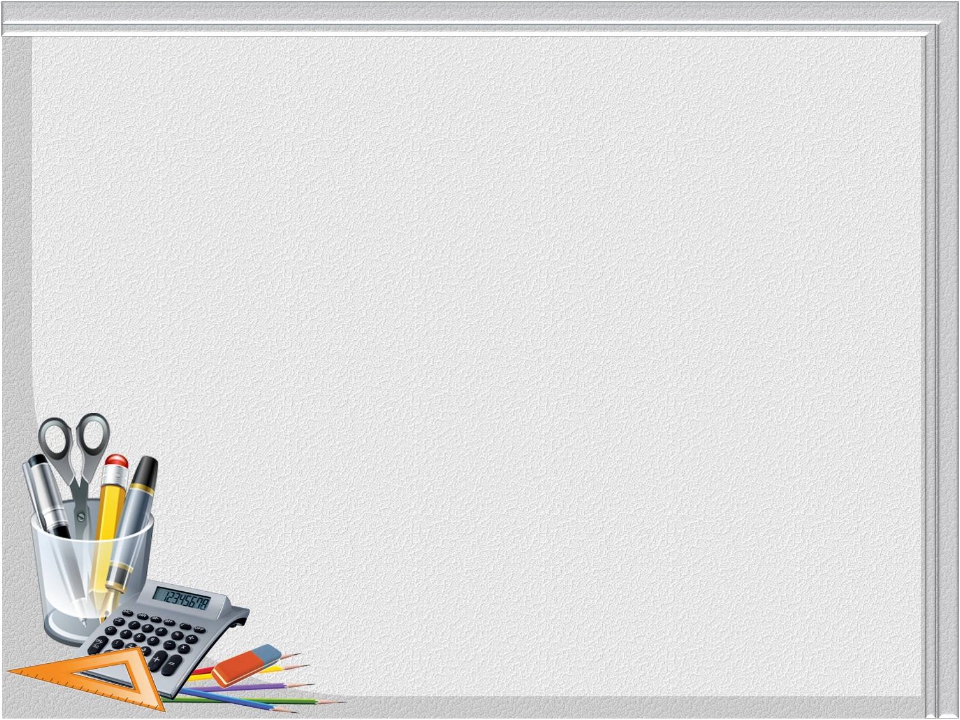 Объект исследования
Учащиеся 7 «а» класса МАОУ «ЯСОШ»
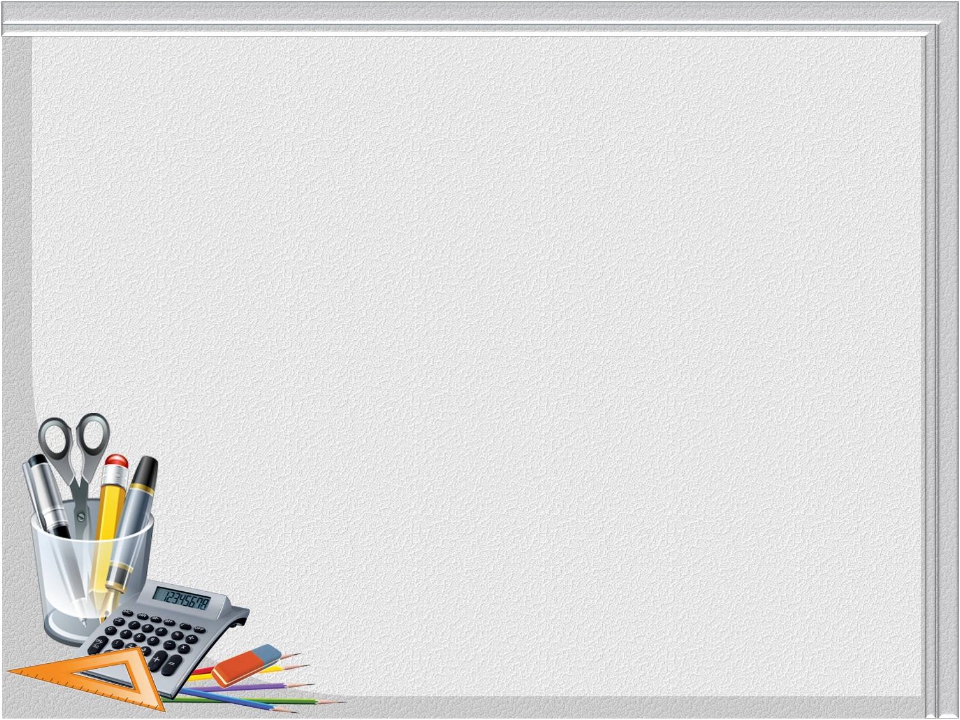 Пифагор
Пифагор - древнегреческий философ, математик и мистик, создатель религиозно-философской школы пифагорейцев.
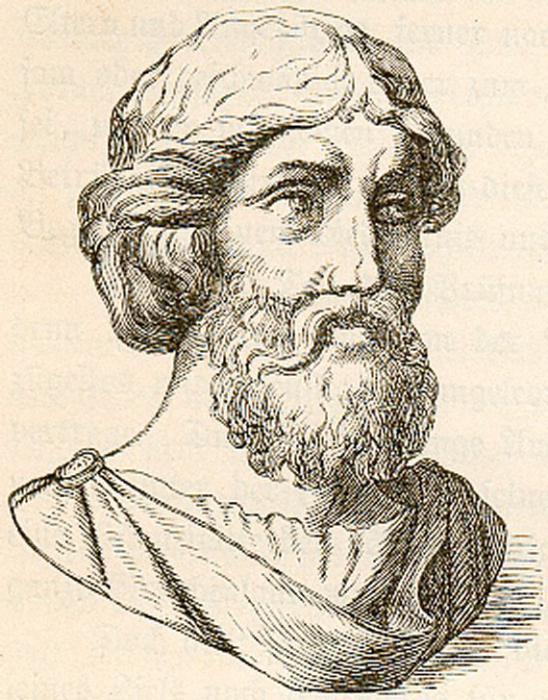 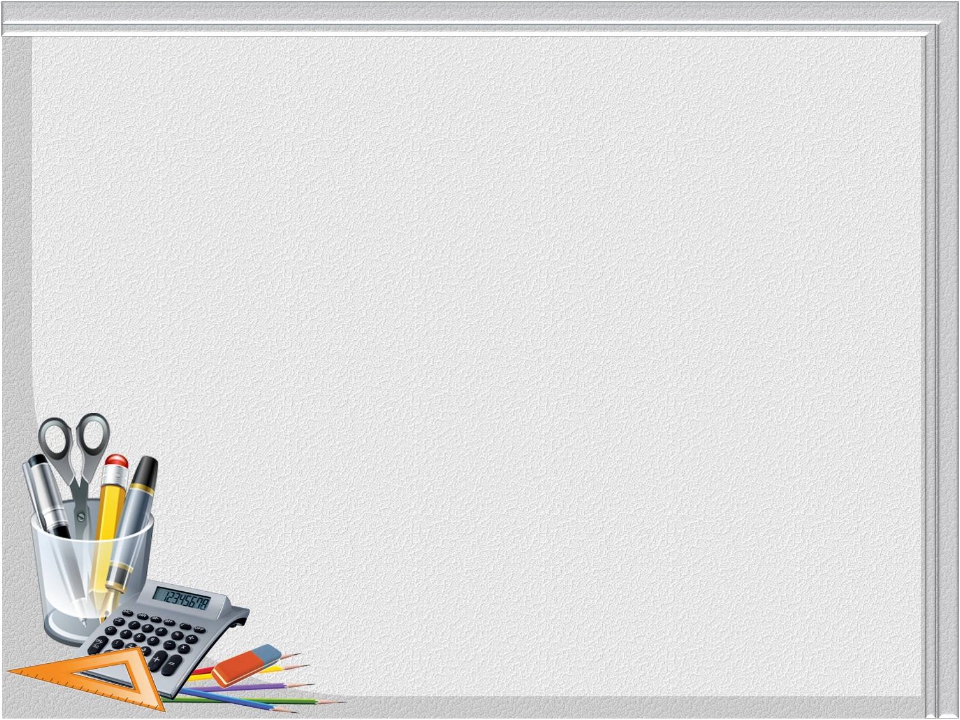 С такой исторической личностью, как Пифагор, мы знакомимся еще в школе. Теорема Пифагора и другие открытия, названные в честь великого математика, конечно же, всем знакомы, но одним из самых интересных и захватывающих открытий можно назвать «квадрат Пифагора».
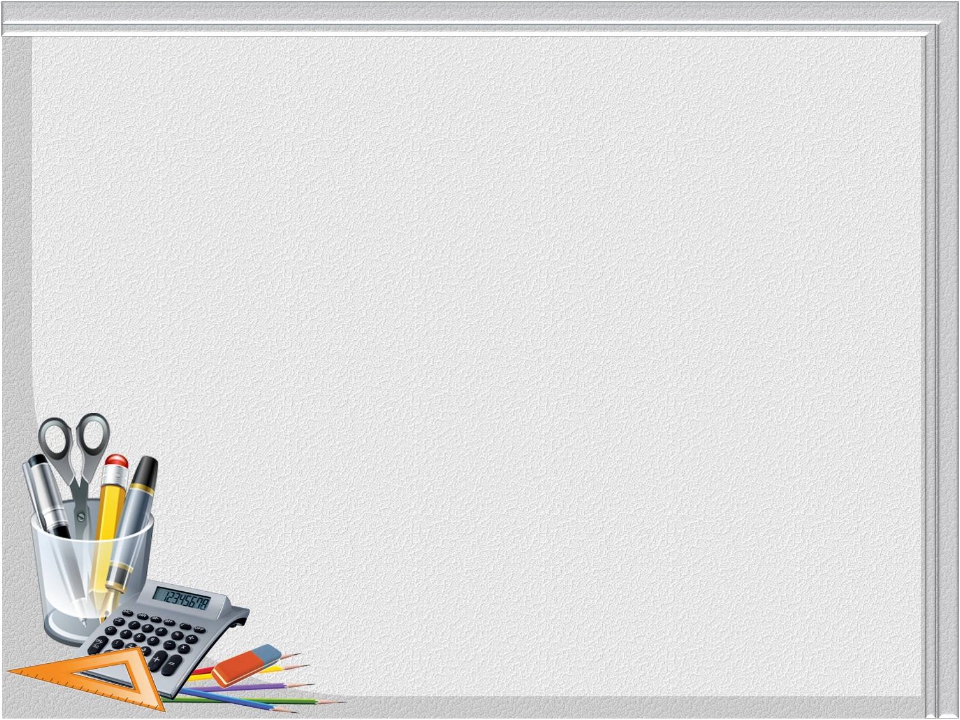 Психоматрица
Пифагор, получивший знания о числах от египетских жрецов, привнес в них свое начало – математический аспект, основанный на гармонии квадрата, фигуры, имеющей множество осей симметрии. 
Пифагор и его ученики заметно расширили возможности системы египтян, дополнив значения отдельных цифр значениями целевых линий квадрата Пифагора. 
Психоматрица – характеристика человека по дате рождения.
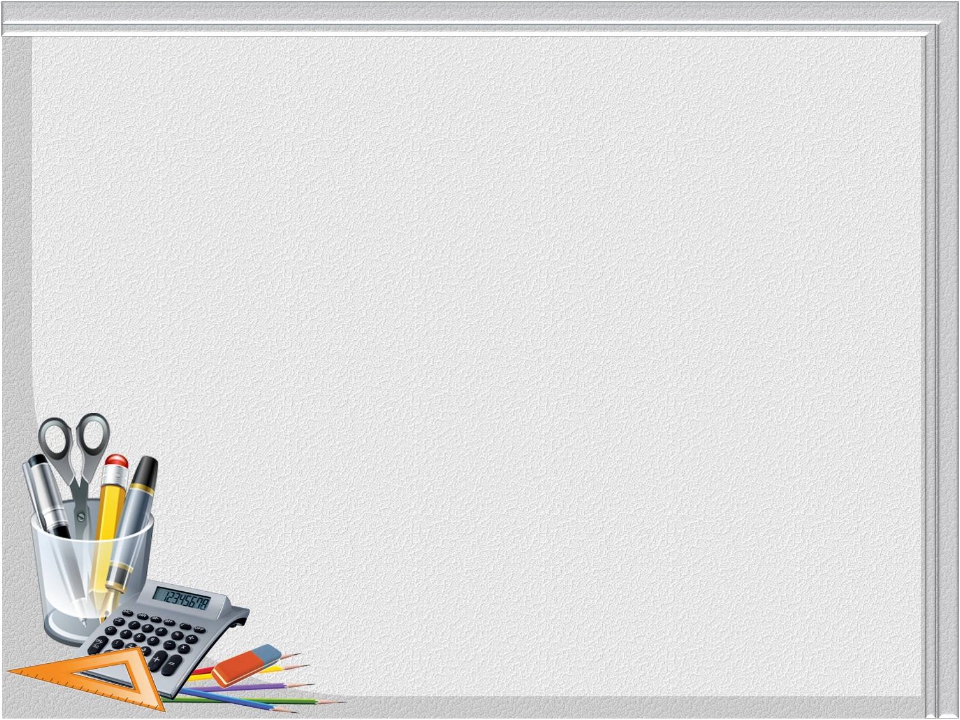 Как выглядит квадрат Пифагора?
Этот квадрат состоит из 9 клеток, по три в каждом ряду. Они включают обработанные данные, согласно дате рождения исследуемого человека.
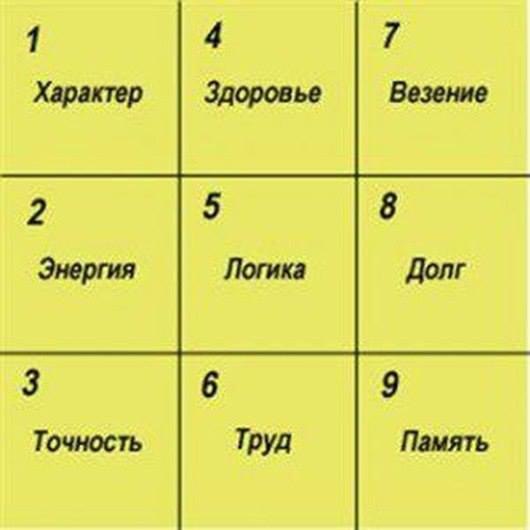 Интересно! 
Сумма чисел левого ряда (1 + 2 + 3 = 6) равна сумме чисел среднего ряда (4 + 5 + 6 = 15, то есть 1 + 5 = 6) и сумме чисел правого ряда 
     (7 +  8 + 9 = 24, то есть 
     2 + 4 = 6).
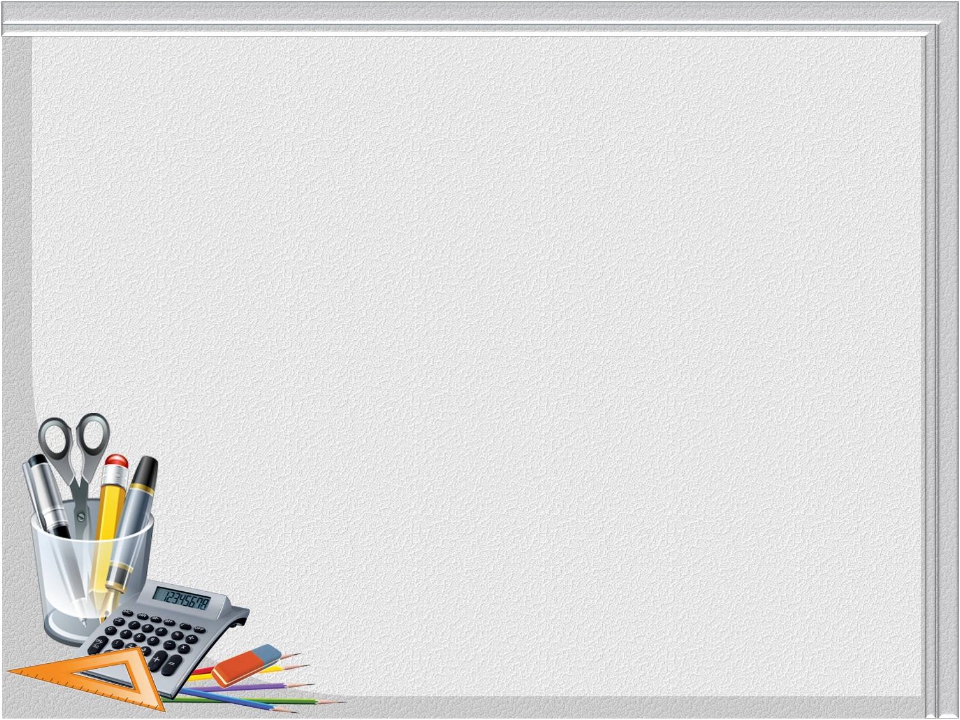 Для чего же нужен «квадрат Пифагора»?
Издавна каждая цифра таила в себе некоторую информацию. В первую очередь, квадрат Пифагора  определяет характер человека и количество биоэнергии в нем, далее следует внутренний склад и уровень здоровья. Важными показателями становятся и степень приземленности, и мера таланта.
Древние греки писали квадрат Пифагора на особых табличках и клали те таблички в амфоры, где хранились слитки золота и серебра, меры зерна или вычесанная шерсть – главные богатства эпохи Античности, – полагая, что магические цифры Пифагора помогут приумножить все это.
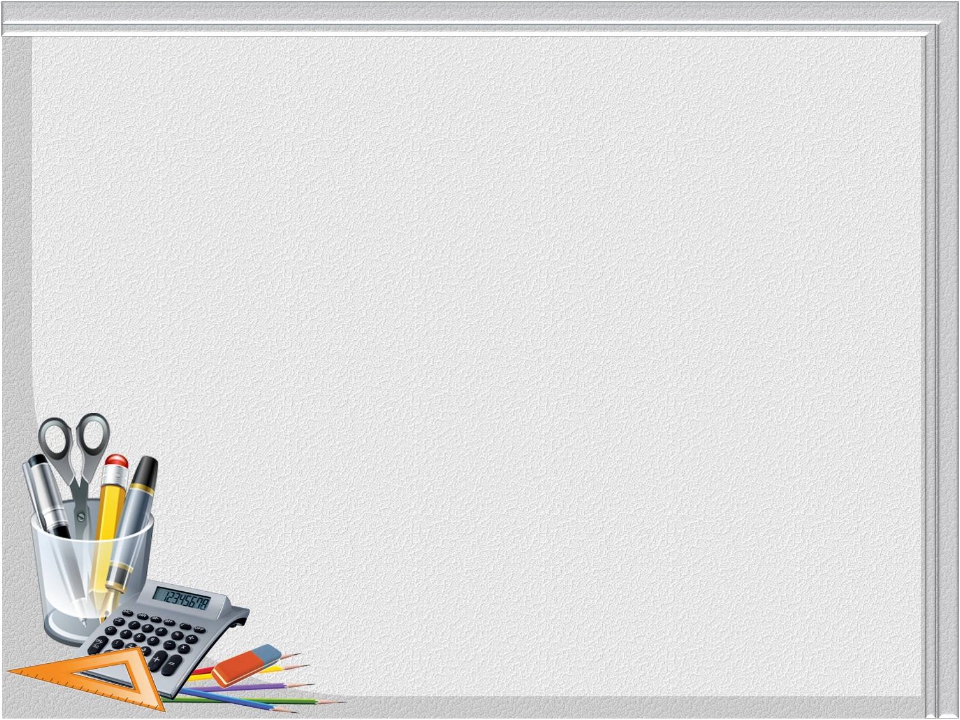 Значение  строк психоматрицы
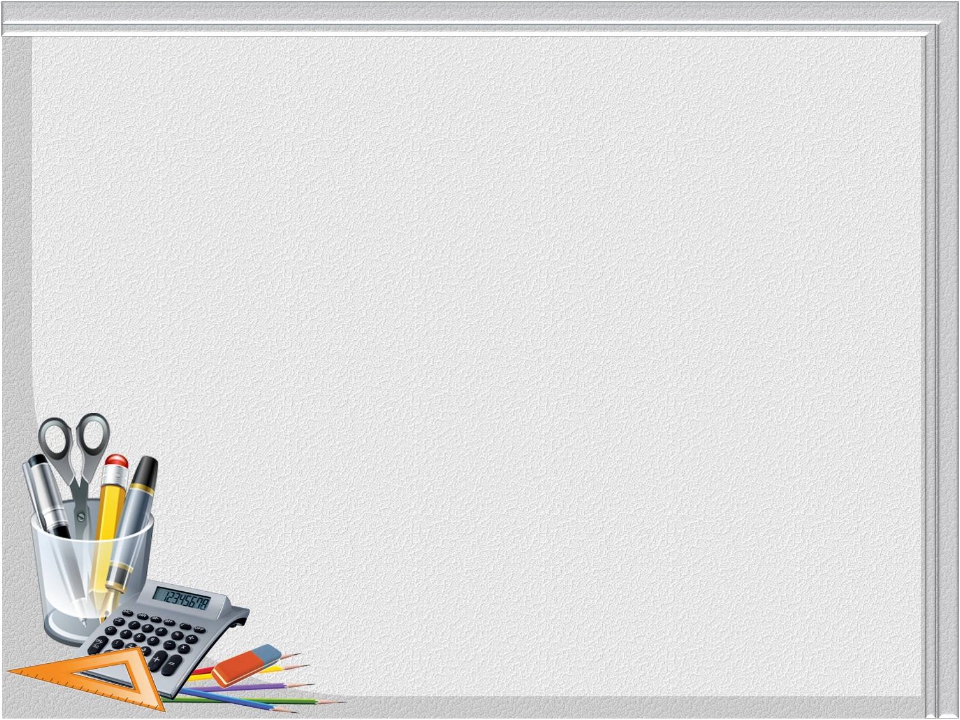 Значение столбцов психоматрицы
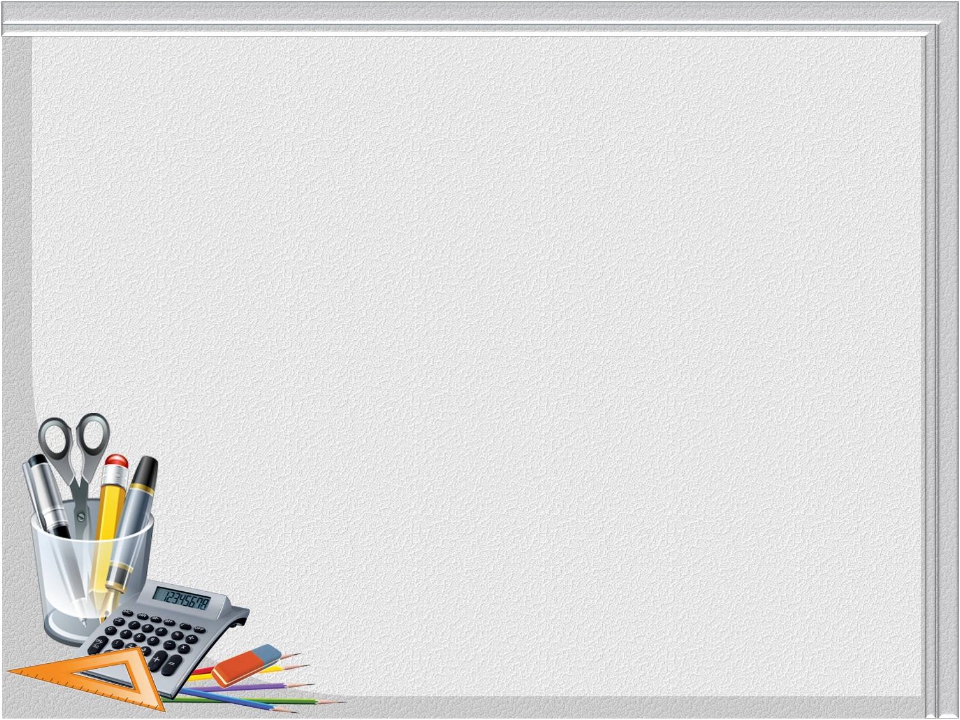 Качественное изменение характеристик в зависимости от количества цифр в линии:
Цифр нет или одна цифра – линия очень слабая и качество отсутствует или очень слабое.  
Две цифры в линии – считается нормой при условии, что человек уделяет внимание этому качеству.
Три цифры в линии – к такому качеству применима приставка «экстра». При необходимости человек может резко усилить это качество.
Четыре цифры в линии – качество развито сильно, но не до предела.
Пять цифр в линии – максимум по силе развития качества, пик, предел, дальнейшее усиление не даст результата.
Шесть и более цифр в линии – качество перегружено, что чаще всего приводит к его резкому падению, приспособлению под других людей.
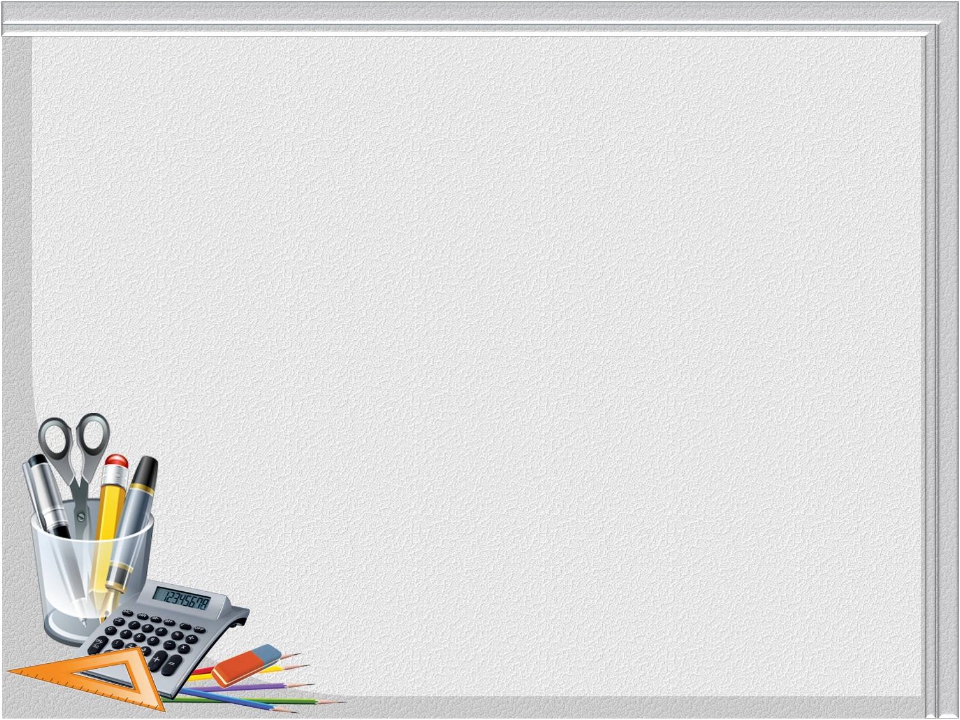 Смысловое содержание «клеток судьбы».
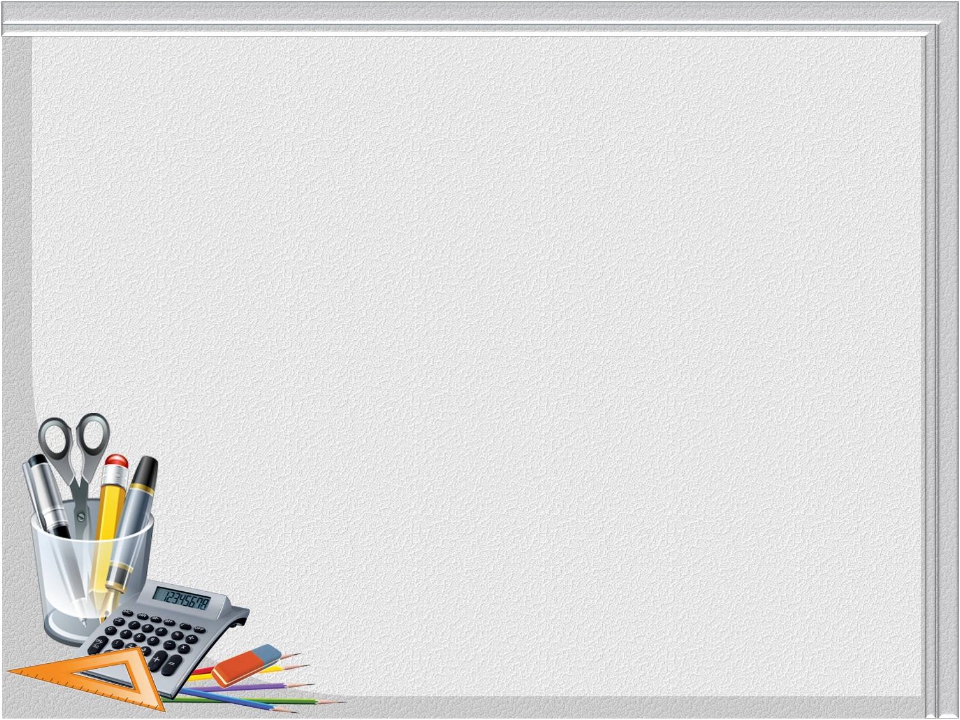 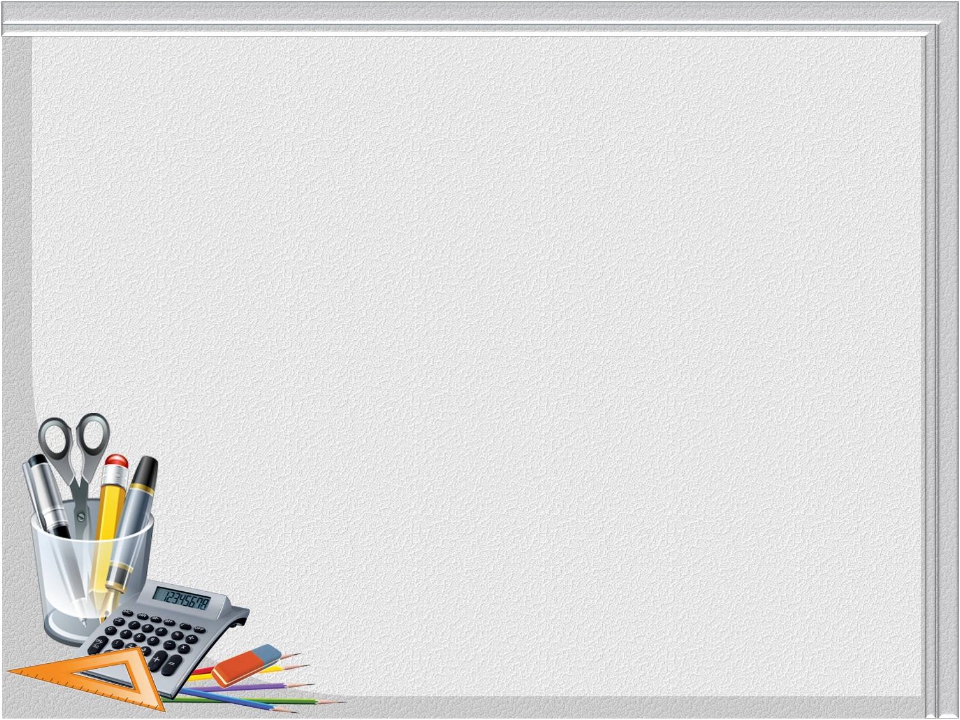 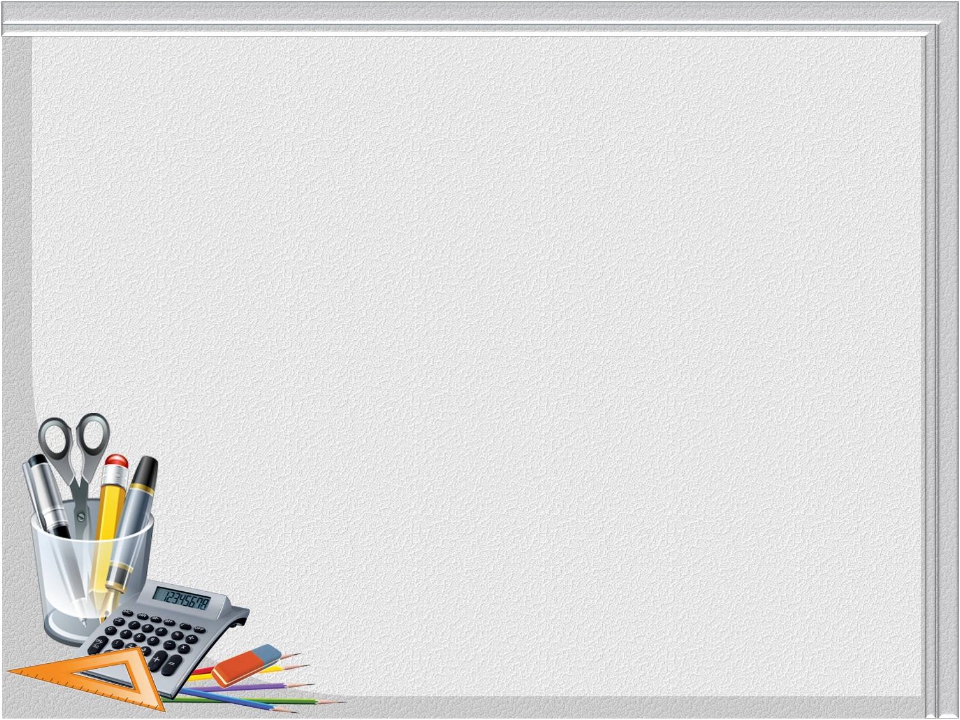 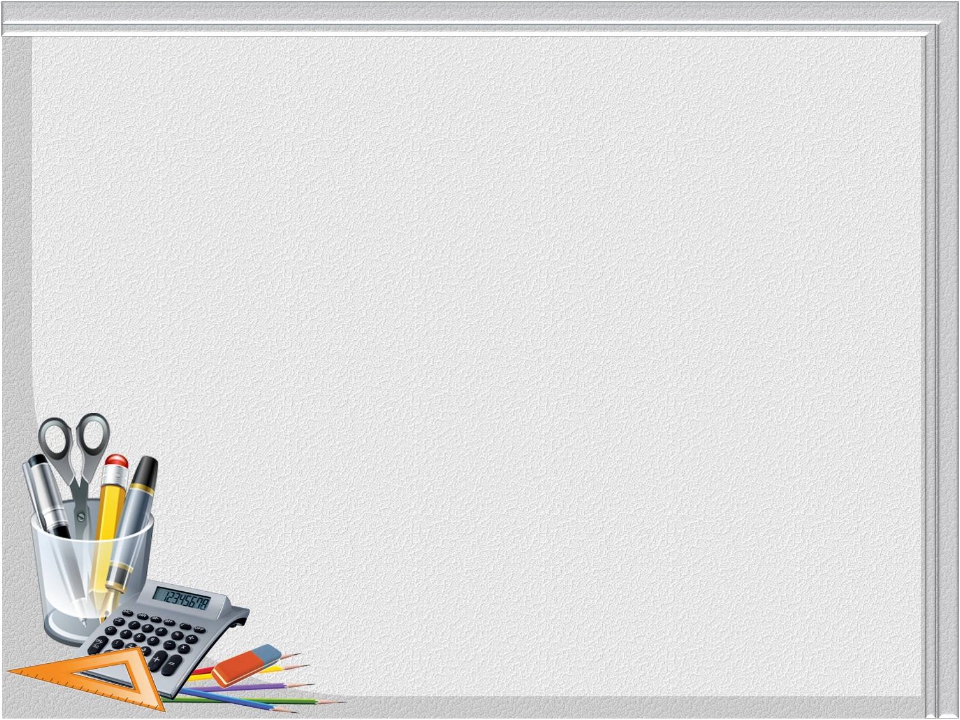 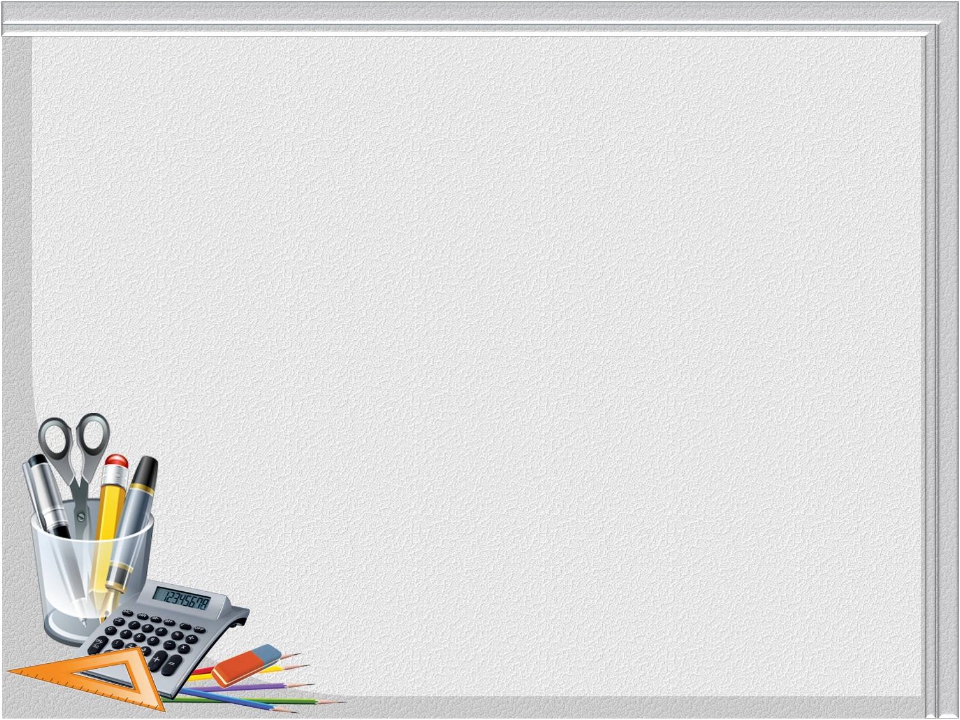 Вычисление Квадрата Пифагора
Квадрат Пифагора рассчитывается очень просто:
    Выпишем числовой ряд  даты рождения.  
    Например, мой день рождения 14.08.2003 год. 
    Числовой ряд – 14082003
1. Вычислим первое число. Для расчета первого числа необходимо сложить все цифры числового ряда даты рождения: 1+4+8+2+3=18
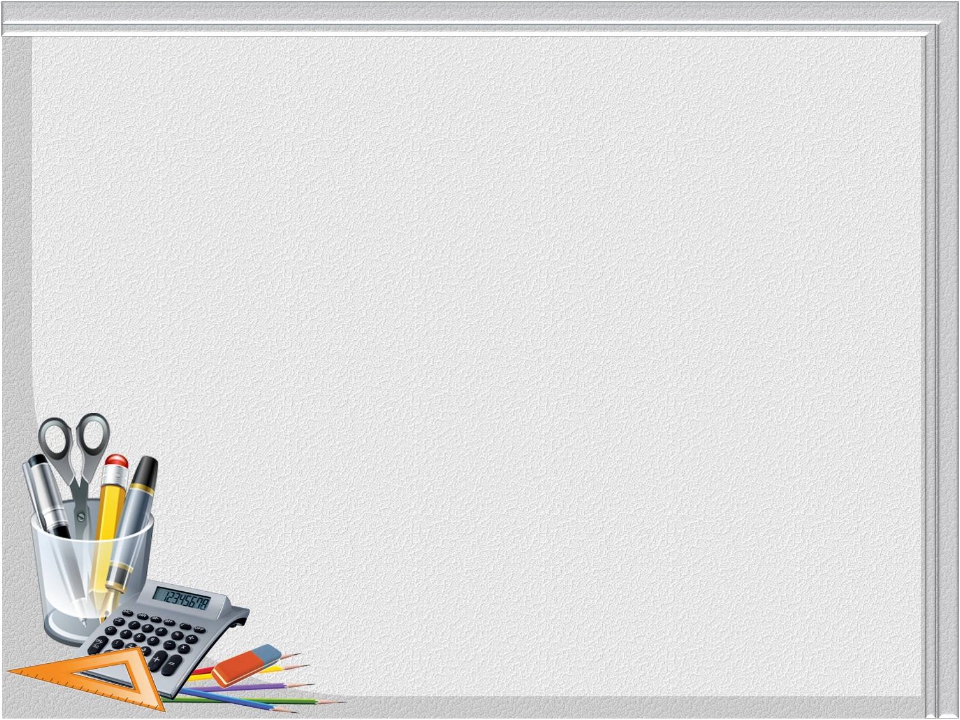 2. Вычислим второе число. Для расчета второго числа необходимо сложить цифры, из которых состоит первое число 1+8=9
3. Вычислим третье число. Для расчета третьего числа необходимо вычесть из первого числа первую цифру  
                         всего ряда, умноженную на 2 (постоянный 
                                               множитель), т.е. 18-1*2=16
Если дата рождения начинается на 0 (01)-0 отбрасывается, умножается 1.
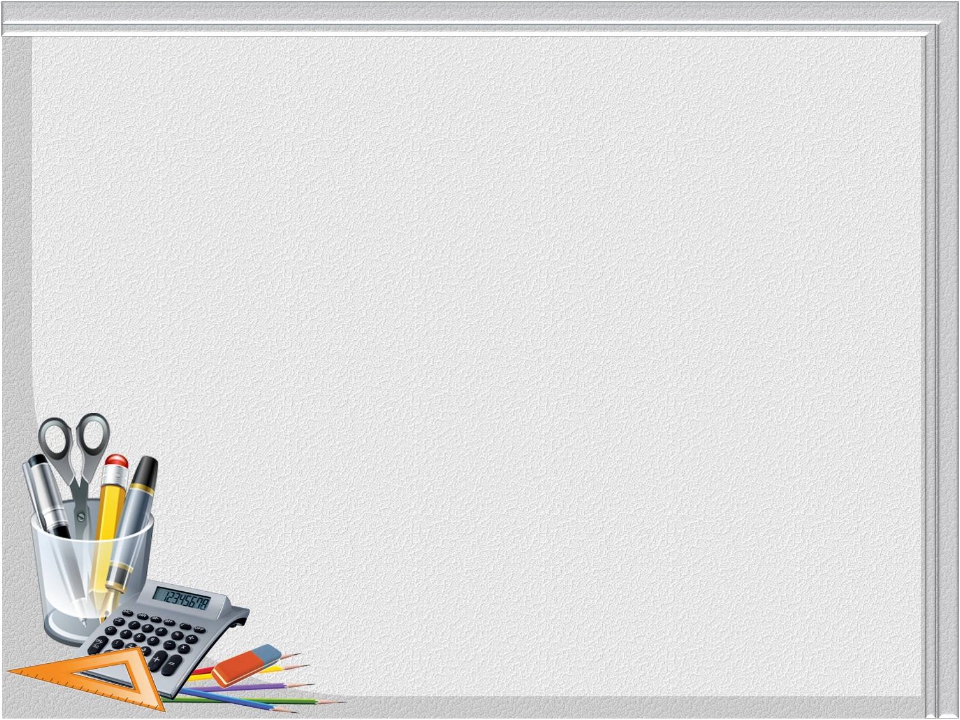 4. Вычислим четвертое число. Для вычисления четвертого числа необходимо сложить цифры, из которых состоит третье число 1+6=7
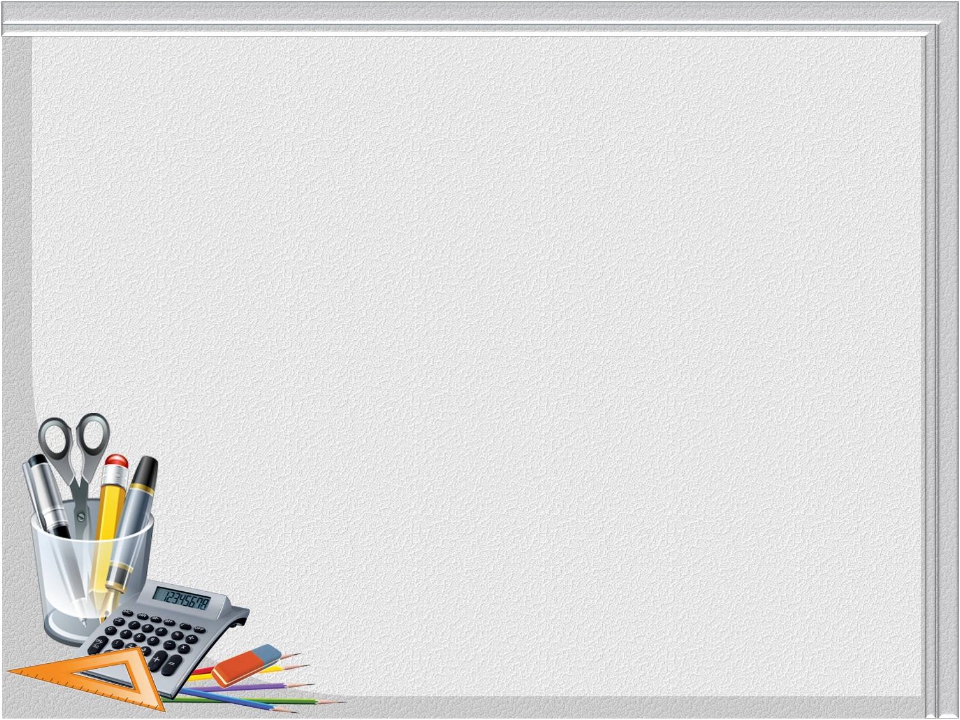 Мой квадрат Пифагора
Теперь запишем полученные числа после даты рождения (кроме цифры 0) 
              14823189167
Занесем в квадрат: в квадрат 1 впишите все полученные единицы, в квадрат два – двойки, в квадрат три – тройки и так далее.
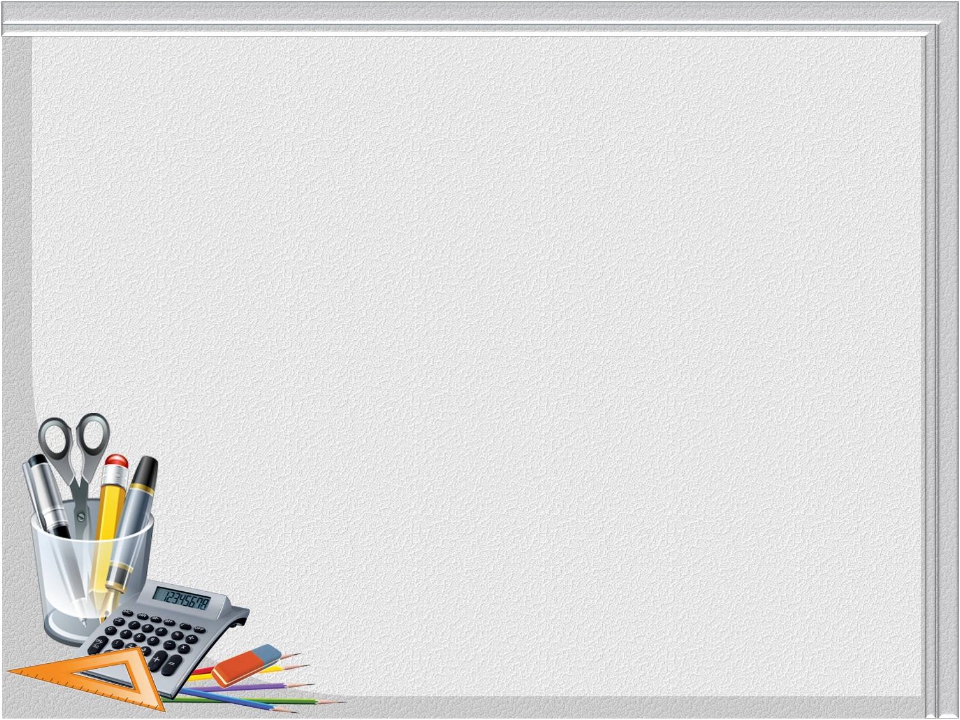 Выводы
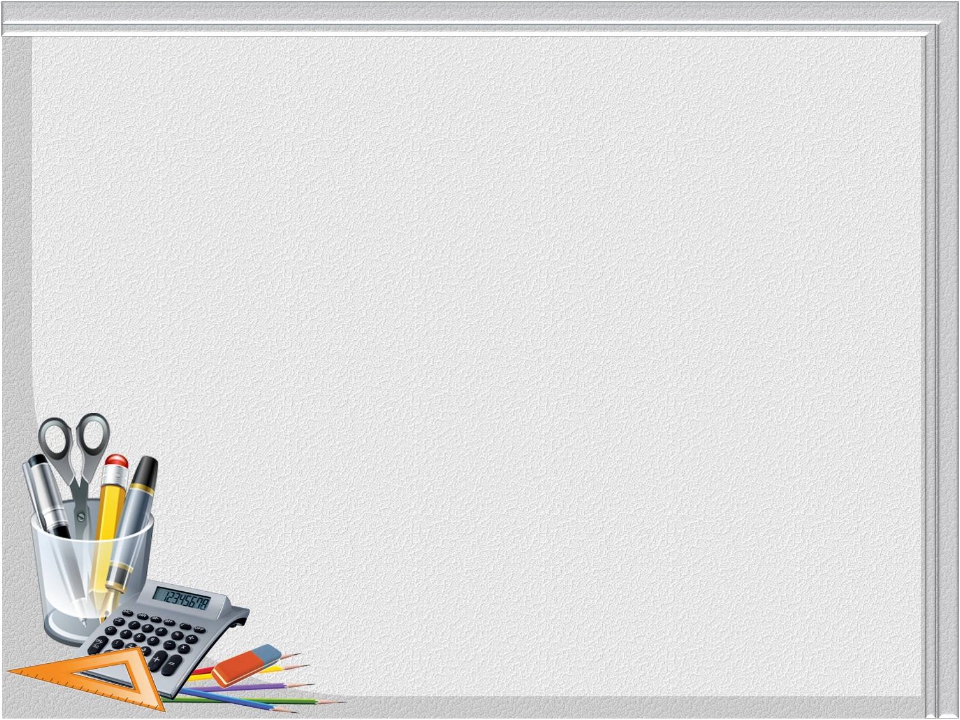 Опрос одноклассников
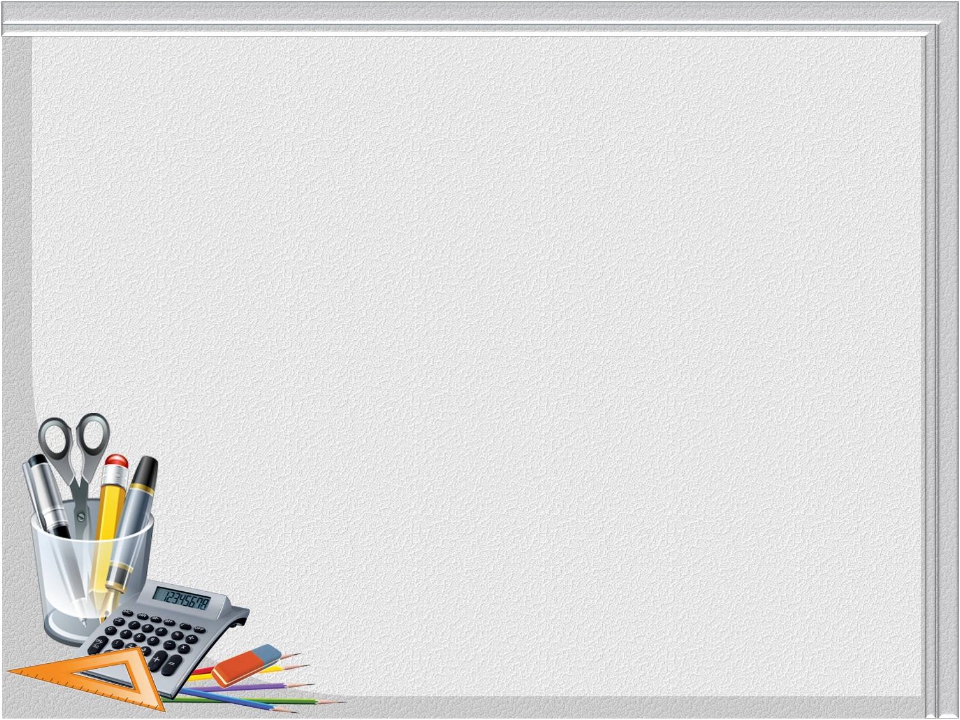 Проанализировав квадраты одноклассников, хочу сказать, что в нашем классе 39% учащихся  с волевым и сильным характером, у 28% учеников сильное биополе, 46% имеют хорошие способности в учебе и точные науки им даются легко, 35% очень ответственны и готовы помочь ближним, 10% очень умны, но ленивы. Зато всем остальным, т.к. не имеют «9» просто необходимо развивать ум и память!
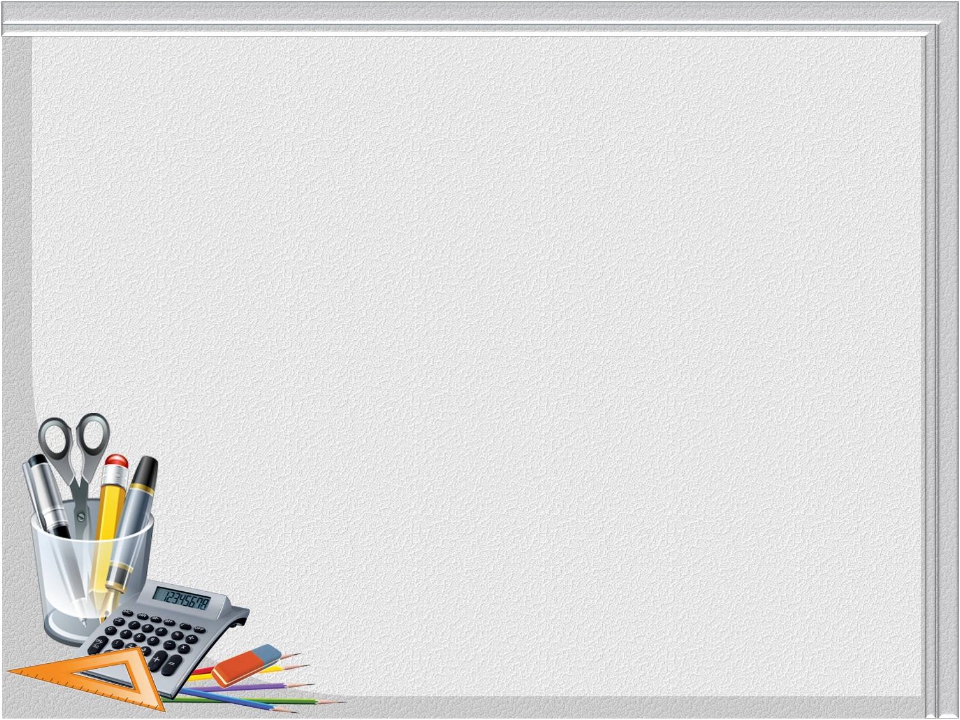 Расчет «квадрата Пифагора» известных людей
Анализируя квадрат Пифагора известных людей, мы видим: что у Путина В.  и  Распутина Г. ,  очень сильный и волевой характер, очень сильное биополе, они могут обладать экстрасенсорными способностями. Григорий Распутин всегда готов помочь близким (88), а физический труд ему доставляет удовольствие (66). Наличие 77 семерок у В. Путина говорит о том, что он очень талантлив, обладает врожденным художественным и музыкальным вкусом.
                           Наполеон имеет устойчивый характер(111), науки ему даются хорошо  
                         (33), имеет очень развитую интуицию (55). Наличие 777 у Наполеона 
                          показывает, что у таких людей на роду написано преодолевать 
                             препятствия, для них жизнь окажется довольно трудной.
                                     А.С.Пушкин натура эгоистичная (11), биоэнергетики много, может 
                                          даже    поделиться (22), науки даются ему легко (33),  очень 
                                             развита интуиция (55),  таланты довольно ярко выражены (7).  
                                                  Имея 999 в своем квадрате говорит о том, что человек не 
                                                                    только очень умный, но и удачливый.
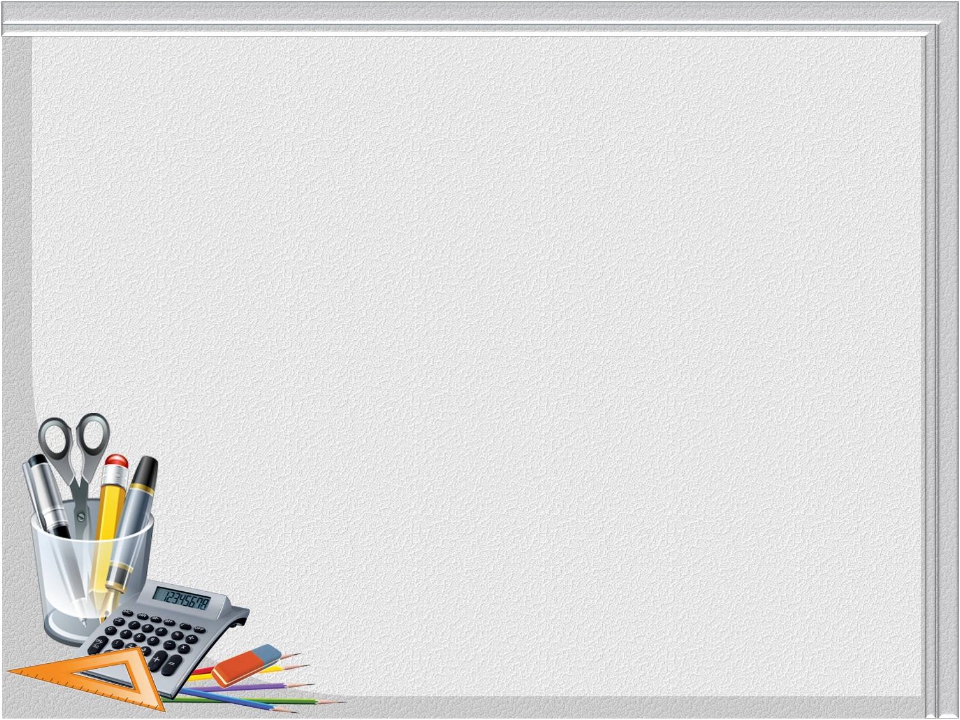 Квадрат Парацельса
Особенность этого квадрата в том, что он просчитывается и сверху вниз (подобно квадрату Пифагора), и справа налево по числу 15, то есть 1 + 5 = 6 (так же как и у Пифагора). Но поскольку Парацельс был целителем, он строил свой квадрат для помощи коррекции и   эволюции физического тела.                                                          
                                     
                                      Так что этот квадрат полезно 
                                     держать написанным на кусочке 
                                     кожи или натуральной ткани 
                                     (шелк, лен) в изголовье кровати 
                                       или под подушкой во время болезни.
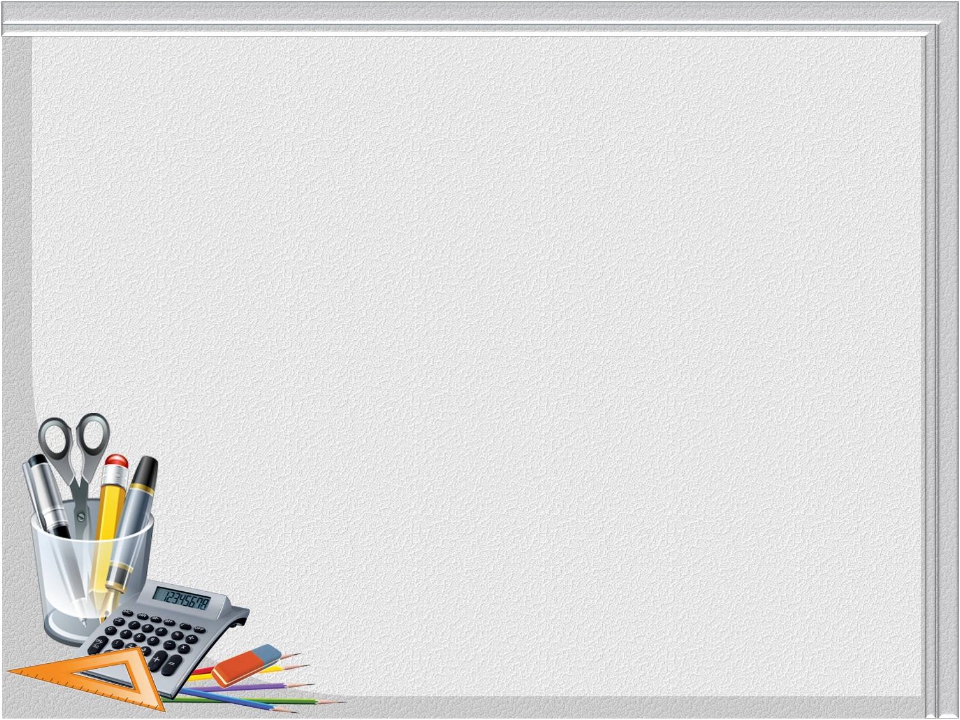 Квадрат Юпитера
Есть и еще один могущественный квадрат, именуемый квадратом Юпитера. Он состоит уже не из трех сторон, а из четырех. Сумма любой стороны квадрата Юпитера – 34 – одно из магических чисел. Этот квадрат «выше» квадратов Пифагора или Парацельса, ибо в сумме имеет не 6, а 7 (3 + 4). То есть он приближен не к материальной энергии (6), а к духовной, которая традиционно выражается цифрой 7.
Это квадрат славы и господства.
 Если он вам пригодится, перепишите 
 его на красный шелк и положите в 
 южном углу  вашей комнаты или 
 квартиры.
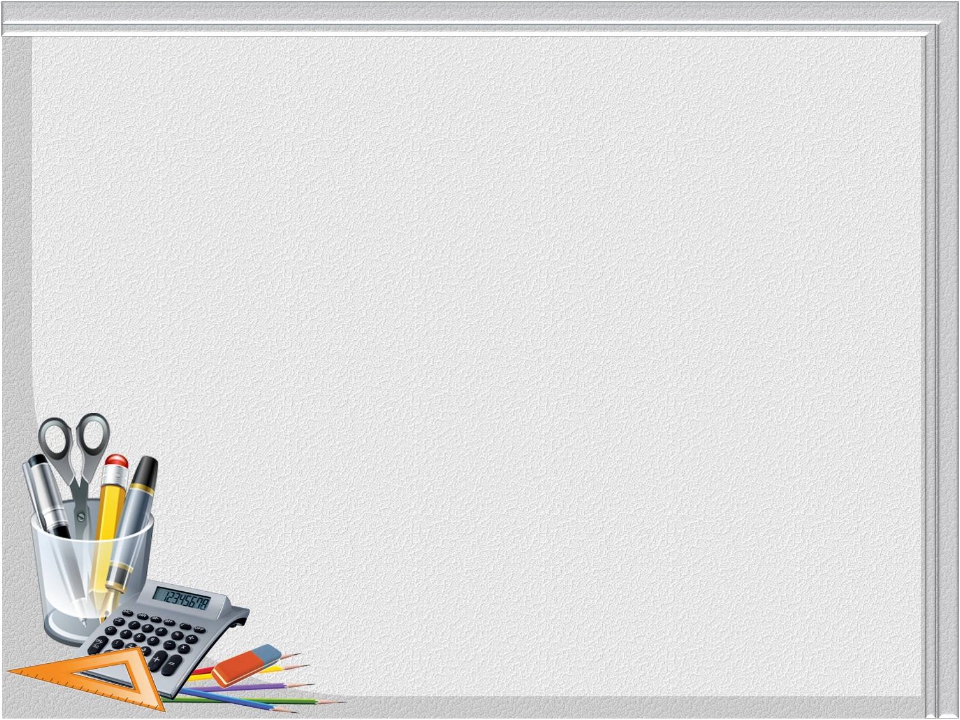 Заключение
Мы вычислили психоматрицы учеников 7 «а» класса, изучили связь даты рождения с особенностями характера человека.
Вы можете пользоваться Пифагоровым квадратом  
    для привлечения удачливости материального 
    мира. 
Для здоровья следует пользоваться квадратом   Парацельса. 
Для сил и могущества пользуйтесь квадратом  Юпитера. 

                        Однако при работе с квадратами следует 
                                          помнить   одно правило – 
                                                 не надо ничем увлекаться чересчур.
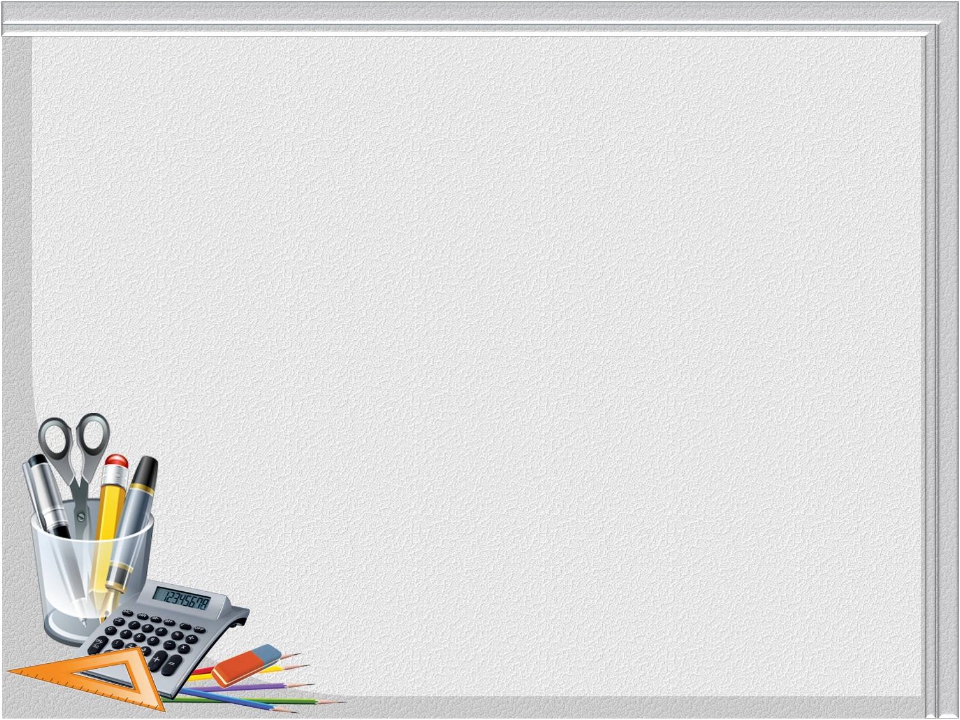 Спасибо за внимание!
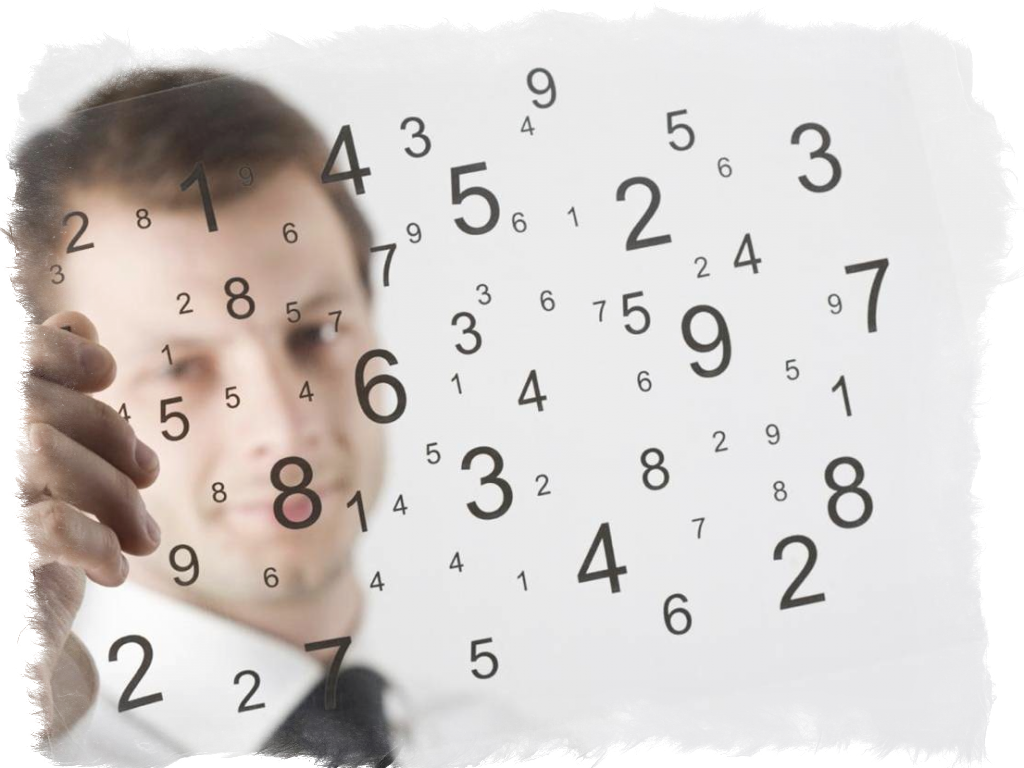